স্বাগতম
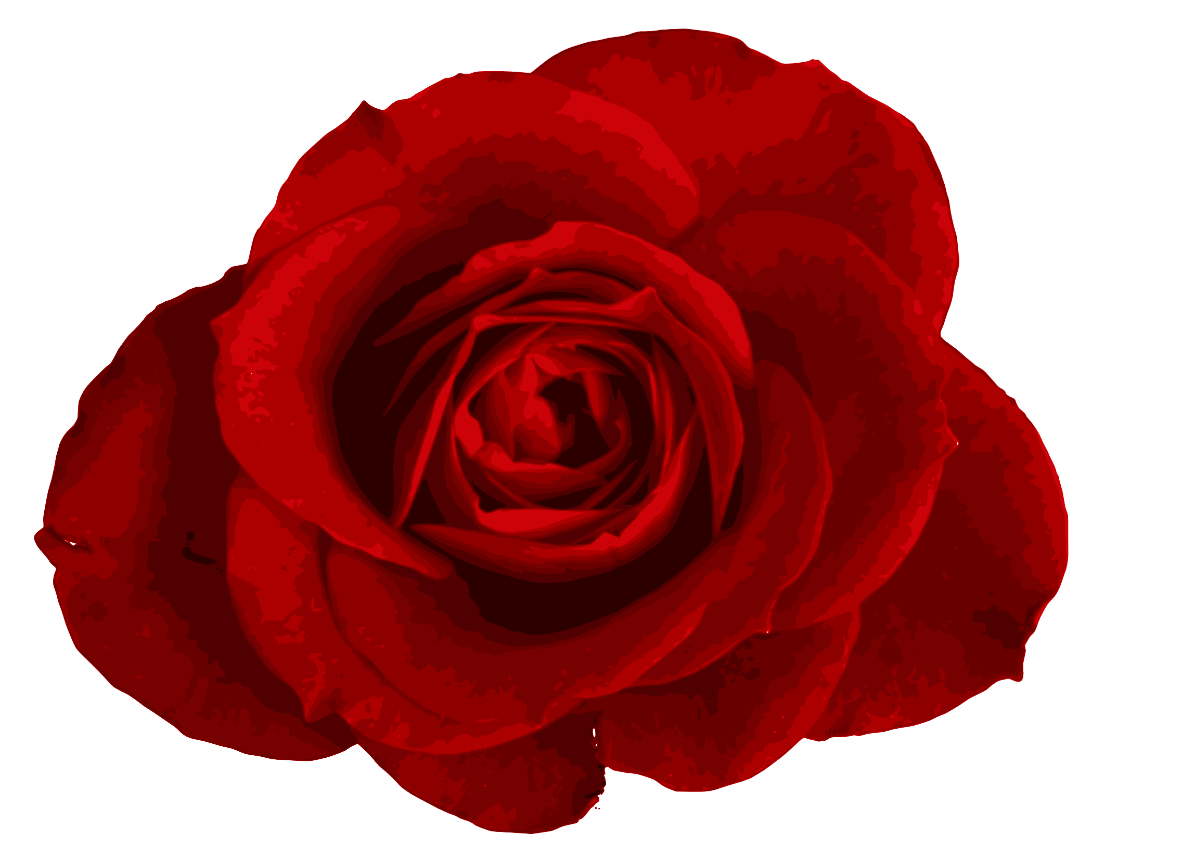 শিক্ষক পরিচিতি
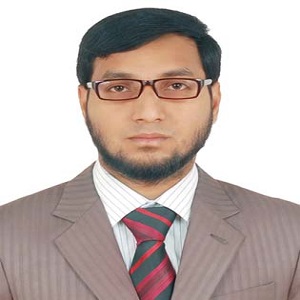 আ.ন.ম. সাফিউল্লাহ
প্রভাষক (সমাজকর্ম)
কালিহাতী শাজাহান সিরাজ কলেজ
কালিহাতী, টাঙ্গাইল।
মোবাইল নম্বর:০১৬৭১০৭৮১৬
ই-মেইল: safi020710@gmail.com
পাঠ পরিচিতি:
শ্রেণী:   একাদশ        
বিষয়: সমাজকর্ম   
অধ্যায়: ৫ম
 তারিখ: ১8/01/২০২1 খ্রিস্টাব্দ               সময়: সকাল ১০:০০
নিচের স্থির চিত্র গুলো কিসের ইঙ্গিত বহন করে?
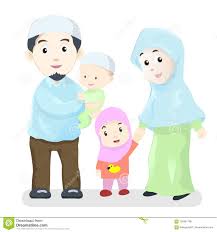 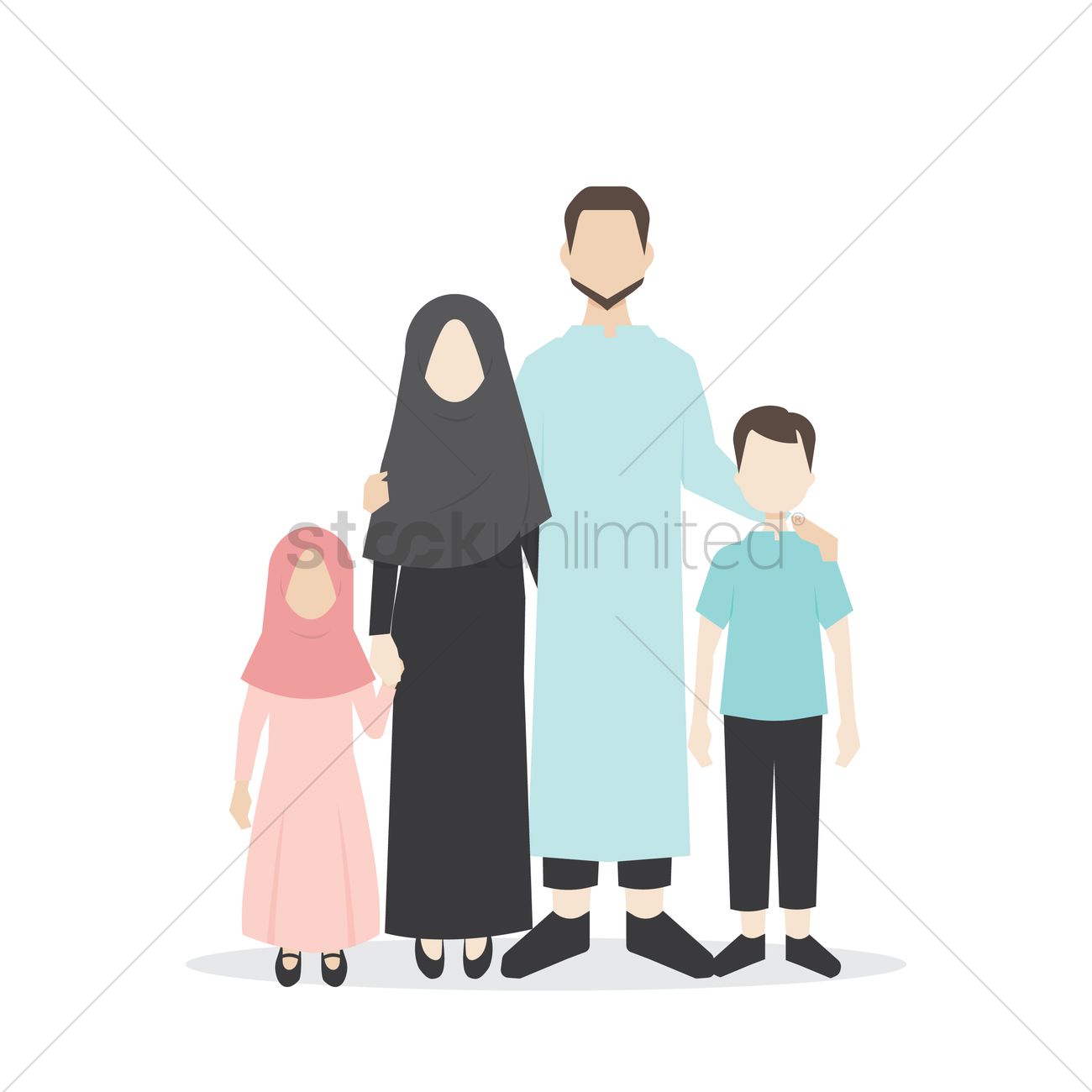 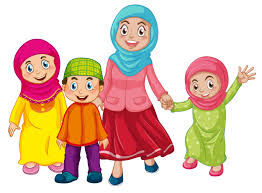 পাঠ শিরোনাম
সামাজিক আইন: 1961 সালের মুসলিম পারিবারিক আইন
শিখন ফল
পাঠশেষে শিক্ষার্থীরা
1961 সালের মুসলিম পারিবারিক আইনের বিষয় সম্পর্কে বলতে পারবে
১৯৬১ সালের মুসলিম পারিবারিক আইনের সীমাবদ্ধতা ব্যাখ্যা করতে পারবে
১৯৬১ সালের মুসলিম পারিবারিক আইনের ভূমিকা বর্ণনা করতে পারবে
১৯৬১ সালের মুসলিম পারিবারিক আইন
অধ্যাদেশ জারী: ১৯৫৮ সালের ৭ অক্টোবর বিবাহের ক্ষেত্রে নারীর মর্যাদা প্রতিষ্ঠার লক্ষ্যে
আইনটির কার্যকারীতা: ১৯৬১ সালের ১৫ জুলাই থেকে বাংলাদেশের সকল মুসলিম নাগরিকের বিয়ের ক্ষেত্রে
দেনমোহর প্রদান বাধ্যতামূলক; স্বামী ব্যর্থ হলে এক বছর কারাদণ্ড বা এক হাজার টাকা অর্থদণ্ড অথবা উভয় দণ্ডে দণ্ডিত হবেন
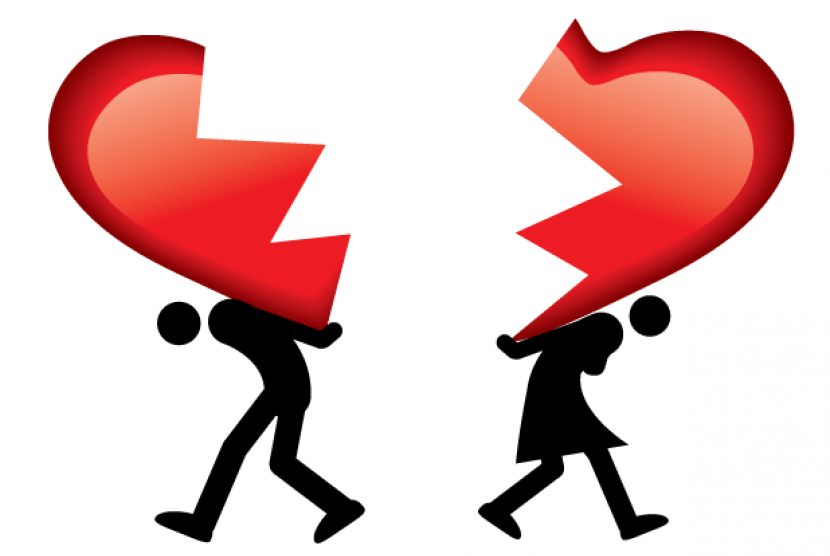 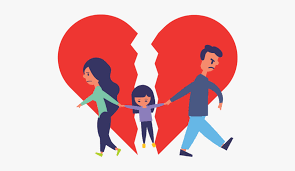 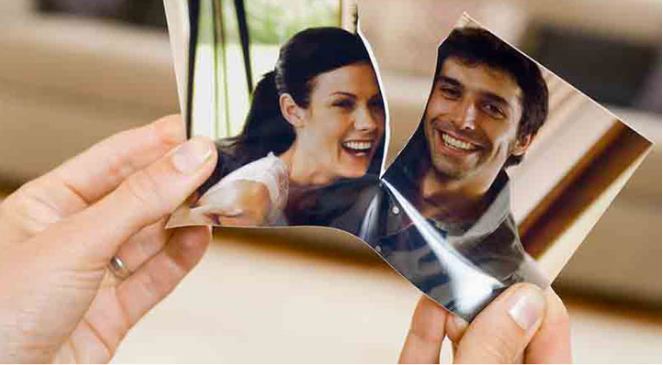 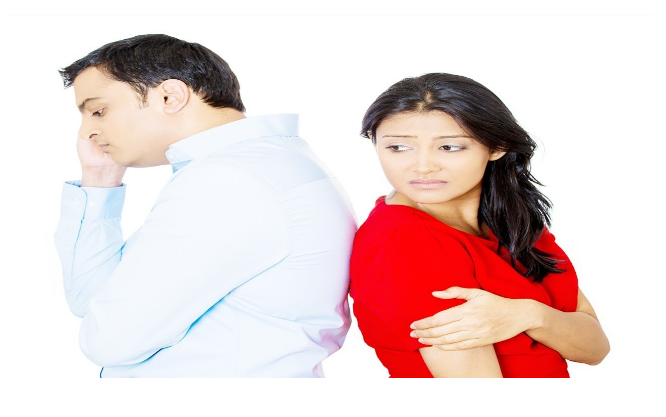 চিত্র: তালাক বা বিচ্ছেদ
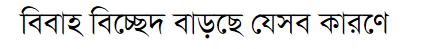 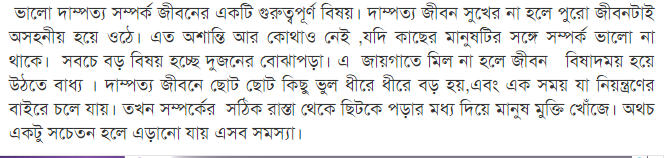 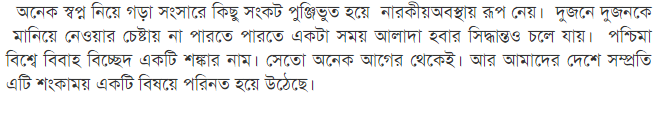 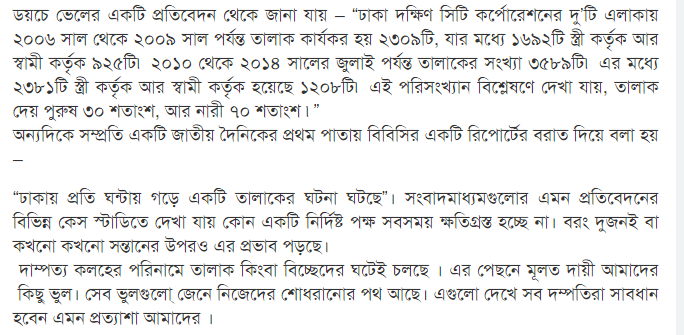 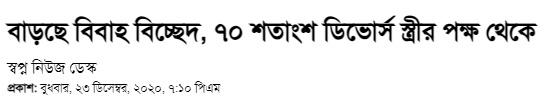 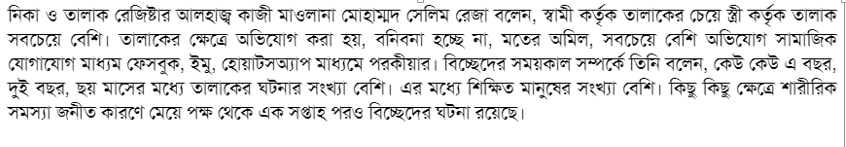 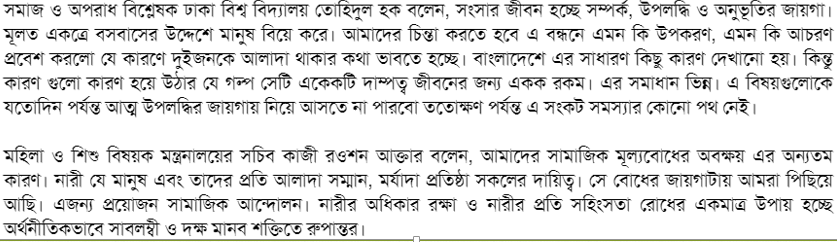 ভরনপোষন
স্বামী যদি স্ত্রীর ভরনপোষণে অক্ষম হন বা একাধিক স্ত্রীকে সমভাবে প্রতিপালনে ব্যর্থ হন তাহলে স্ত্রী বা স্ত্রীগণ লিখিতভাবে সালিসি পরিষদের চেয়ারম্যানের কাছে অভিযোগ করলে পরিষদ স্বামীকে ভরনপোষনের টাকার পরিমাণ নির্দিষ্ট করে দিতে পারবেন।
স্ত্রীর ভরনপোষণ পাওয়ার অধিকার
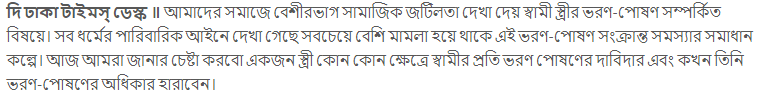 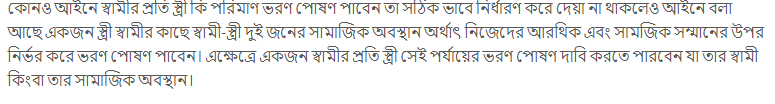 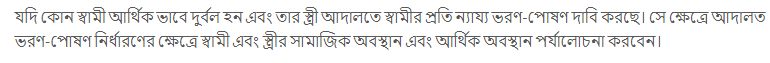 স্ত্রী ভরনপোষণ এর দাবী হারানোর কারণ
স্ত্রী ব্যাভিচারী হলে;
স্বামীর মৃত্যু পরবর্তি ইদ্দত পালনের ক্ষেত্রে;
তবে স্বামী-স্ত্রী একত্রে বসবাস না করলেও অন্তঃস্বত্ত্বা স্ত্রীকে সন্তান প্রসবের পুর্ব পর্যন্ত ভরণ-পোষণ করতে হবে;
স্বামী যদি অভ্যাসগতভাবে মন্দ চরিত্রের হন বা  প্রথম স্ত্রীকে তালাক না দিয়ে দ্বিতীয় স্ত্রী গ্রহণ করেন যদিও স্বামী প্রথম স্ত্রী থেকে দূরে থাকেন তবুও তাকে স্ত্রীর ভরণ-পোষণ দিতে হবে।
উত্তরাধিকার
পরিবারে দাদার জীবদ্দশায় বাবা মারা গেলে নাতি-নাতনীরা দাদার সম্পত্তির ন্যায্য অংশ পাবে। দাদা মারা যাওয়ার সময় একজন চাচা ও তিন জন নাতি জীবিত থাকলে চাচা পাবে অর্ধেক সম্পত্তি এবং নাতিরা পাবে বাকি অর্ধেক সম্পত্তি। অর্থাৎ এক্ষেত্রে প্রতি পুত্র পাবে সম্পদের ১/২ অংশ এবং বাকি অর্ধেক সম্পদ তিন নাতি পাবে যারা প্রত্যেকে ১/৬+১/৬+১/৬=১/২ অংশ পাবে।
দেনমোহর দাবী করা মাত্র স্ত্রী  না পেলে স্বামীর থেকে আলাদা থাকতে পারে
মূল্যায়ন:
নারী অধিকার ও স্বাধীনতা প্রতিষ্ঠা
বাল্যবিবাহ রোধ
তালাক কার্যকর হওয়ার পুর্বে মিমাংসার সুযোগ সৃষ্টি
বহু বিবাহ বন্ধকরণ
পারিবারিক ভাংগন রোধ, নারীর মর্যাদা বৃদ্ধি, ভরনপোষন ও শিশু অধিকার প্রতিষ্ঠা
একক কাজ:
নারীঅধিকার-মর্যাদা প্রতিষ্ঠায় আইনটির ভূমিকা বিশ্লেষণ কর
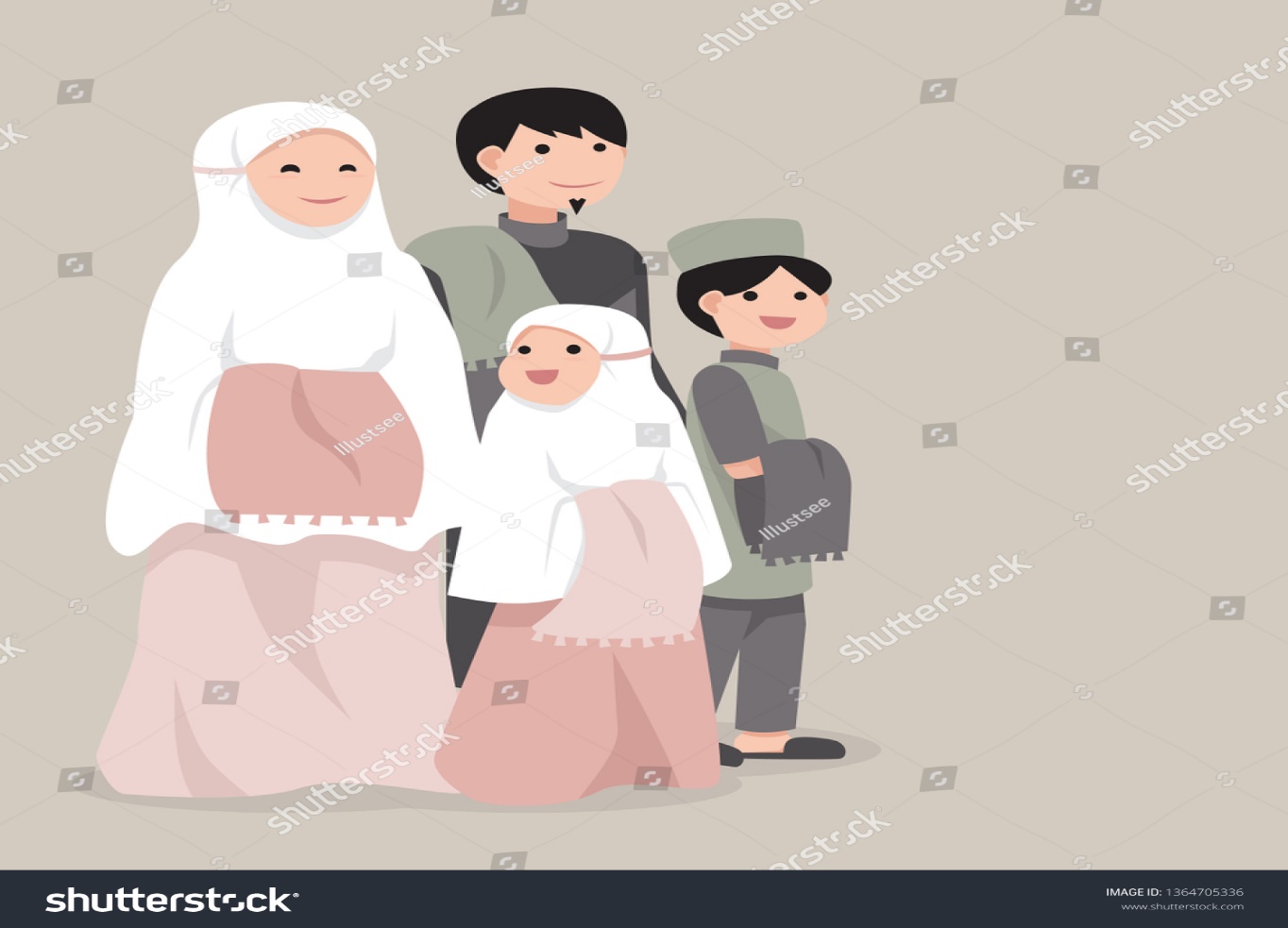 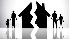 চিত্র: সুখী পরিবার
চিত্র: বিচ্ছেদ্য পরিবার
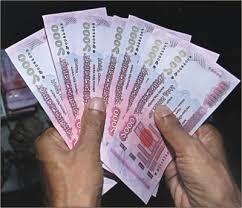 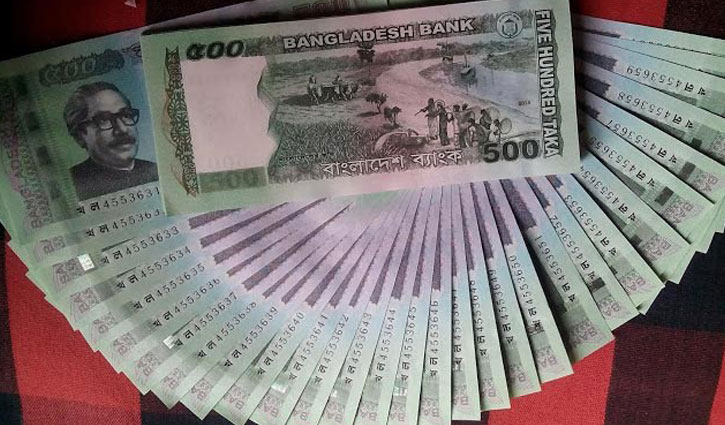 চিত্র: ভরণ-পোষণ বা উত্তরাধিকার
বাড়ির কাজ :
এই আইনের সীমাবদ্ধতার কারণে তোমাদের চারপাশের ক্ষতিগ্রস্থদের চিহ্নিত করে একটি তালিকা তৈরি কর।
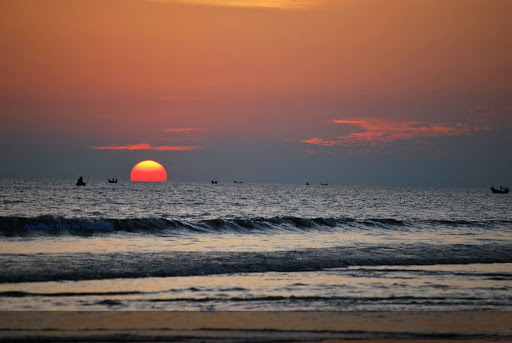 আল্লাহ হাফেজ